Submitting a Successful NSF Campus Cyberinfrastructure Proposal
Gwendolyn Huntoon - Consultant
2022 CC* PI Workshop and The Quilt Fall Meeting
September 19, 2022
Minneapolis, MN
Housekeeping
Slide Deck will be made available online, posted after the workshop. 
Resources, including reference, included at the end of the slide deck.
Q&A throughout the presentations. 
Will stop and have discussions during some of the sections, such as identifying science drivers. 
20-minute break from 3:00 – 3:20pm.
Agenda
Introduction
Background and Context for Campus Cyberinfrastructure
Campus Cyberinfrastructure Program
Strategies for Developing a Successful CC* Proposal
Supplemental Documents
Elements of a Successful Proposal and Submission Strategy
Wrap Up/Final Q&A
Introduction
Who am I?
Since 2020, Consultant focusing on proposal development and organizational assessments for the R&E networking community. 
Retired President and CEO of KINBER (2014-2019). Enhanced the support for campus and regional network infrastructure in support of science drivers and applications. 
Was co-PI on the NSF funded Women in IT Networking at SC (WINS) project aimed at addressing the prevalent gender gap that exists in Information Technology; current focus is on supporting women from groups under-represented in network engineering and information technology. 
Director of Advanced Networking at the Pittsburgh Supercomputing Center  (1989 – 2014) focused on high performance network infrastructure, technology, and services in support of science applications
Served in Intenet2’s CTO’s office as the Senior Director of Research and Science Engagement;  was the first Executive Director of The Quilt.
Campus Cyberinfrastructure Expertise
Had multiple grants funded in this area while at the Pittsburgh Supercomputing Center and then KINBER
While at KINBER provided support for Pennsylvania-based schools to submit and receive funding for CC* projects, primarily in the Network Infrastructure area.
As a consultant, have provided support for CC* submissions.
Have successfully supported CC* grants in the following areas:
Network Infrastructure
Regional Network Infrastructure
Campus Compute
Data Storage
Planning Grants
Integration and Innovation
Introductions
Attendee Introductions 
Name, organization, planning grant name. 
What type of CC* grant are you thinking about submitting? 
What would you like to get out of this workshop?
Background and Context
National Science Board Vision 2030
National Science Board Vision 2030 (May 2020) charts a course of action for the U.S. to maintain leadership across science and engineering fields over the next decade amid a rapidly changing global research landscape.
Expansion of regional infrastructure could address inequities, expanding the “geography of innovation” across the U.S. to help every state benefit from the nation’s scientific investments.
More regional, integrated suites of midscale research infrastructure — including cyberinfrastructure — would catalyze research across a range of institutional types, diversify the S&E enterprise, and lay the groundwork for greater geographic distribution of S&E-based industries.”
Vision 2030 and CC* Program
From Kevin Thompson’s (NSF) Lunch & Learn presentation April 2022.
CC* Program is an important component of NSB Vision 2030 goals through its investment in critical regional infrastructure. 
“More regional, integrated suites of midscale research infrastructure – including cyberinfrastructure – would catalyze research across a range of institutional types, diversify the S&E enterprise, and lay the groundwork for greater geographic distribution of S&E-based industries. “ (Vision 2030)
Missing Millions Report
In the context of the cyberinfrastructure for science, addressing the missing millions includes racial and gender diversity as well as diversity in fields and disciplines served, inclusion of tribal communities, expanded access for citizen scientists, and applications of the cyberinfrastructure in ways that more extensively address broader impacts in society.  All of this will take a concerted effort—democratizing computation and bridging digital divides. 
Computing and data infrastructure—part of what the NSF terms cyberinfrastructure—is relevant to virtually all fields and disciplines and is essential for 21st-century science and research. Thus, progress (or lack of progress) in this domain is integral, impactful, and informative to any efforts to address the missing millions across the science, technology, engineering, and mathematics (STEM) workforce. 
Focus group participants observed that advances in the cyberinfrastructure and funding infrastructures so that they better support and engage minority-serving institutions will serve to democratize computation and broadens the research agenda.
Campus  cyberinfrastructure program
CC* Program Overview
Supports coordinated campus-level networking and cyberinfrastructure improvements for science applications and distributed research projects.
Since program’s inception in 2012:
 Over 380 awards 
More than $100M in funding 
To 200+ organizations 
In 50+ states and territories
Not all states have at least one organization that has received an award. 
Multi-area solicitation, with areas vary from year to year.
Note: statistics include grants before summer 2022 awards; not all grants may be included based on the search criteria used.
CC* Program Summary Stats – Areas Funded
Network Infrastructure has been in every solicitation to date. 
Majority of grants funded (136).
Campus specific – can only receive one.
Areas focused on cyberinfrastructure for under-resourced campuses and/or regions.
Names have varied, but with similar intent: Campus Design/Network Design and Regional. 
Campus Compute – relatively new area with the 3rd highest number of awards (49). 
Focused on shared computing resources, not network specific resources. 
Two new areas in 2022
Regional Compute and Campus Storage
CC* Program Funding in Summer2022 (nsf22582)
14 grants funded
9 Data Storage
5 Regional Computing
CC* Program Funding by state and Organization
States and all US Territories eligible for funding.
Guam, Virgin Islands examples of territories which have received funding. 
TX (16), PA (14) and CA (13) have the highest number of individual organizations that have been funded. 
Does not include proposals funded after June 1, 2022.
Organizations with Multiple awards
At least 10 organizations have received 5 or more grants through the program. 
Way to build a cyberinfrastructure program within your campus or region.
Networking Infrastructure – often the first grant received by an organization. One award per institution allowed in this area. 
Build on the network infrastructure; compute, integration or even regional grant follows.
Strategies for developing a successful CC* Proposal
Planning grant as a start to your next proposal
Purpose of the grant – gives you a head start.
But you aren’t limited to that. Use what you have learned as part of the planning process to determine what areas are of importance to your campus or region. 
Use results from planning process to justify your request.
If you have data to back up what you are requesting, use it! 
Publicly document planning results, include as a reference. 
Consider any review comments that may have a bearing on the CC* proposal submission.
Comments on project composition – if there was a weakness, make sure to address it. 
Make sure you have a Quad chart completed. 
Way to introduce the idea(s) to your community.
Can also modify for the next proposal. 
See example in the next slide.
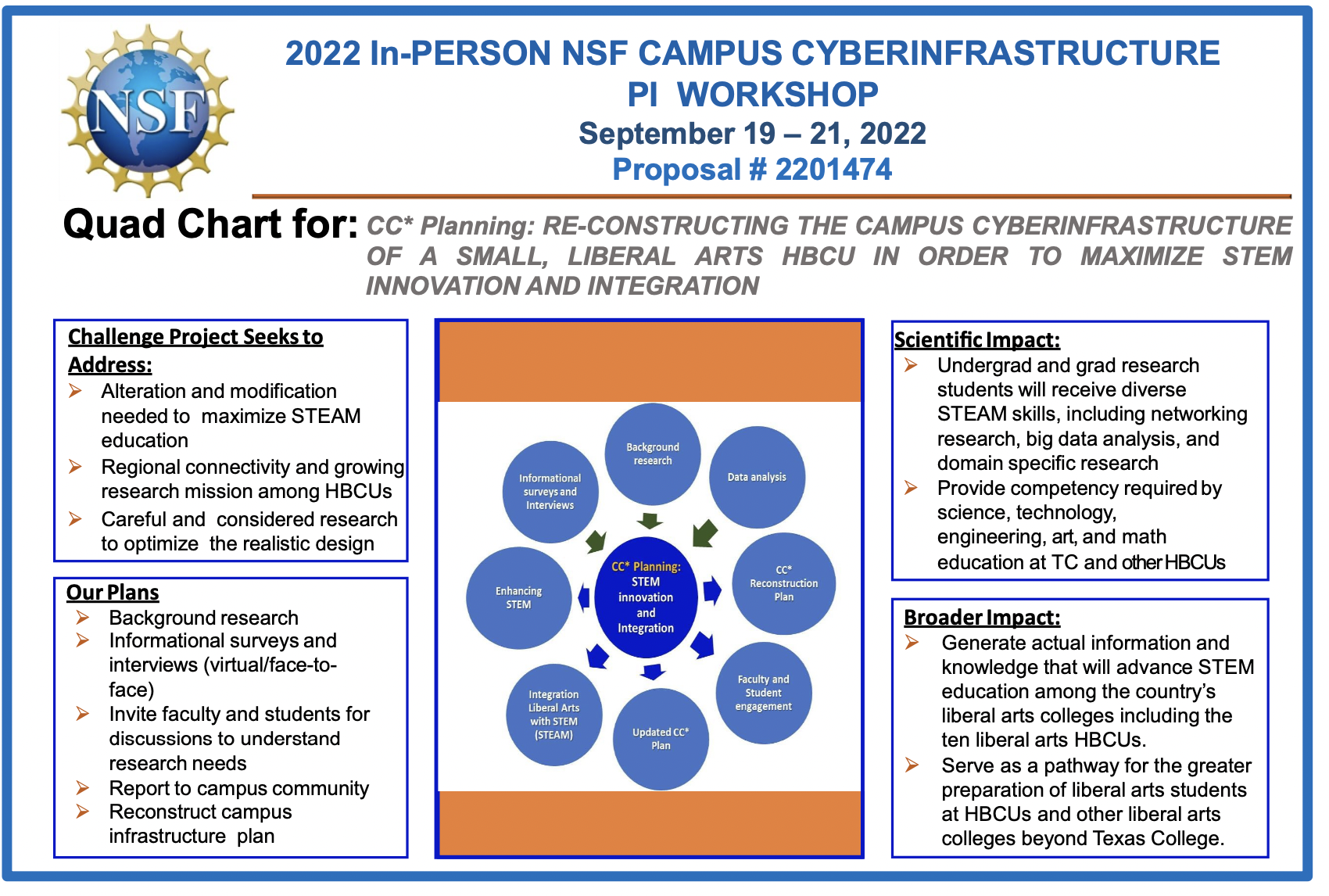 Example Quad Chart from a Planning Grant
Identify your stakeholders
Who do you need support from in order to successfully submit the proposal and then execute the project?
Put together a diverse set of stakeholders related to the area you are submitting to.
Planning grant provides the ability to identify and convince stakeholders in advance.
Can be done within the solicitation response period – typically 60-90 days – but is a bit more challenging. 
Possible Stakeholders
Campus management and/or administrators. 
At minimum campus CIO(s). 
Researchers and educators.  
With associated science drivers.  Motivation for the requested infrastructure.  
Regional network (when applicable).
External connectivity and access to external resources. 
External Collaborators. 
Scientific resources, collaborators associated with broader impact, etc.
Engaging with the stakeholders
Your stakeholders form the core of your collaboration for the submitted proposal.
Message to your stakeholders depends on who they are and what their project role is. 
Management and Administrators
The value proposition to the campus (or region) including supporting campus researchers and educators, necessary technology upgrades that might be beyond the campus (or regions) reach;  foundation for building a campus infrastructure program. 
Get commitment to support infrastructure after the end of the grant period (required as part of the proposal submission). 
Researchers and Educators
What is in it for them?  Better resources depending on the area of submission, but could include better network connectivity (faster,  lower latency); access to cyberinfrastructure resources that they currently do not have; access to better computing resources; expanded collaborations; technical support that is coupled with the new infrastructure. 
Minimize the amount of new work they do in order to commit to the project: contribute information and ideas (and not actually write the proposal !). 
Regional Network(s) and External Collaborators.
Should align with your science and applications drivers.  
Given careful thought to your broader impact collaborators – should be meaningful, align with your project and not just checking off the review criteria.
Proposal Basics
“What are you requesting ?”.  
Need to have a clear idea on what you want to do and the appropriate area of submission.
Examples for a Network Infrastructure Area Submission.
Develop a regional science DMZ which supports a core set of initial science applications. 
Support a set of applications through the development of new campus network infrastructure for a specific set of qualified science drivers and applications. 
Clear statement on who is participating, leveraging your stakeholders. 
Educators and researchers from a single campus.
Organizations in a region. 
Briefly explain how the request fits within the strategic needs and plans for 
The campus for an individual organization submission.
The region if the proposal covers multiple campuses or a region.
Proposal Basics
Why is your organization and your collaboration the best group to do it:
Provide the necessary management and technical expertise and support to effectively implement the project. 
Convener– ability to pull together a collaboration within your campus or region that collectively can advance further than if they were on their own. 
Demonstrated by who your stakeholders are. 
Leverage documentation from the planning process and planning grant if you have one. 
Indicate collaborations which may have developed as a result of your planning grant. 
If possible, have results available publicly.
Information from your Annual Report if already submitted.
Proposal Basics
Leverage external collaborations regionally and nationally. (Internationally if you have them.)
Regional Network
Rich source of information on regional connectivity, external resources and collaborations, connections for broader impact.
Often can provide technical support, proposal review, and just general advice on submitting a CI based proposal. 
National Resources (Examples)
Internet2 – national connectivity, national and international collaborations, broader impact, technical advice, etc.
EPOC - application deep dive, network analysis, training for effective network use and application support. 
ESnet - Fasterdata Knowledge Base – a guide for end-to-end performance tuning,  network tools and techniques. 
Advanced Cyberinfrastructure Coordination Ecosystem: Services & Support (ACCESS) – follow on to the XSEDE project. Provides (https://access-ci.org).
Science Drivers
Science Drivers
Science Research and Education Applications and Drivers
In my opinion, the most critical component of a CC* grant, regardless of the submission area. 
Must connect to the infrastructure/resources you are requesting. 
Often the most difficult part of the proposal preparation process, even when you have worked through a planning grant. 
This section will provide an overview of science drivers focusing on the following: 
What makes a good science research or education application driver.
How to describe it.
Making it compelling.
What is a Science Driver?
Any campus-based research, education or instructional activity that has one or more requirements not met by the current campus and/or regional infrastructure.
Must align with the area you are submitting in.
Examples below for Network Infrastructure, Compute, Data Storage.
Make sure your applications and consistent with the solicitation guidelines for the specific area you are submitting to.
 Summary table of the science drivers is required for most areas of submission.
Keep this in mind as you are identifying your science drivers so that you can collect the consistent information for each of your science drivers.
What is a Science Driver?
Network Infrastructure
From solicitation NSF21-528
“Proposals must address scientific and engineering projects and their research needs and must include applicat21528ion drivers that require network engineering or upgrades of their existing infrastructure. Proposals must also present project specific end-to-end scenarios for data movement …”
Requires access to the campus network in some form and requires more bandwidth than currently available on the network.
Transfers data to and/or from at least two locations on the research and education network infrastructure.
Uses data sets that are not local to the user(s) laptop or computing platform.
Uses one or more instrument connected to the network.
Supports network based collaborative activities. 
Uses cloud-based resources.
What is a Science Driver?
Compute
From NSF21-528 
“Scientific and engineering projects and their research and education computing needs, describing project-specific scenarios for scientific computing tied to the proposed computing resources; …”
Requires computational cycles not currently available in the campus environment. 
Expansion of the current campus computing infrastructure to include new computational features in support of specific application types. 
Storage
From NSF22-582
“Scientific and engineering projects and their research and education storage needs, describing project-specific scenarios for scientific data generation, storage, and management; …”
Requires data storage capabilities not currently available in the campus environment.
Augments current campus storage capabilities, including adding storage features such as object storage, cost-effective archival, etc.
What is a Science Driver?
Regional submissions
Must have science drivers from at least two difference campuses in the region. 
Regional Connectivity for Small Institutions of Higher Education (From NSF21-528)
“Proposals are required to address campus networking needs spanning multiple under-resourced institutions.”
“Proposals in this area should focus on establishing their institutions' science research and education needs and aspirations and discuss how that translates to the need for greater connectedness and investment in network capacity. Institutions whose missions are primarily education-focused may choose to present their scientific needs in the context of network-enabled education activities and distance education.”
Regional Computing (From NSF22-582, new area in 2022) 
“promotes coordinated approaches in scientific computing at the regional level through investments in computing clusters serving scientific computing needs spanning a state or region’s small and under resourced institutions.”
Science driver guidelines are the same as campus compute.
Basic Problems in Identifying Science Drivers
Just do not think you have any. 
Common at non-Research One Universities. 
Smaller institutions often have a different set of applications, priorities or resource constraints than larger colleges and universities. 
Smaller institutions also have a different set of opportunities – so leverage them: 
Fewer buildings to connect; 
Cross department collaborations;
Compelling undergraduate research program;
Existing local and/or regional collaborations.
Basic Problems in Identifying Science Drivers
Researchers and Educators make do with what they have.
Researchers and educators get their job done.  What they have “works” and they are not interested in potentially improving (or breaking) an environment that is sufficient. 
Currently work around existing limitations
For network infrastructure, still common to “fedex” data instead of using the network. 
Similar examples for computing (desktop not shared or well supported) and storage (thumb drives or standalone). 
 Educators/Researchers do not respond to requests.
Difficult during the summer months or beginning of the semester.
You may have to identify the possible uses/science drivers and convince them that this is a worthwhile project. 
Letters of collaboration associated with each of your main application drivers is important.
Activities that are not (good) science drivers:
Does not have a science component – such as a purely humanities or arts activity. 
Administrative or routine network-based activities – e.g., payroll, routine backups, administrative computing. 
For network infrastructure, has minimal network bandwidth requirements – e.g., can fit within the current campus network environment. 
Similar for compute or storage – does not have significant requirements. 
Does not reside on the campus network infrastructure – e.g., requires residential based network access. 
Clearly serves just one faculty member or department within the campus environment. 
Infrastructure must support the campus as a whole and be extendable to additional science drivers. 
For regional submissions, must serve multiple campuses and researchers. (At least two).
Getting Started – What is not a Science Driver
Campus Benefits to Look For
Align with Research and Education Priorities
The best science drivers are ones that align with the research and education priorities for one or more of the following: 
The individual researcher or educator;
Undergraduate or graduate class or research projects;
The department and campus as a whole;
The region. 
Cite specific priorities where they exist
Result of planning grant activities.
Priorities for the department or campus itself.
Campus benefits list provided above.  Tie one or more campus benefit to the expected outcome of the application.
How to Make the Application Compelling
Science Driver table
Project description may require a science driver table. 
Language is typically:  “Proposals must include a summary table of the science drivers and their …” 
Content of the science driver table is dependent on the area of submission
Network Infrastructure: “network requirements in the Project Description; these requirements may be specified in terms of throughput ranges or as part of a composition or workflow profile for repeating cycles of scientific data movement.”
Campus Compute:  “computing environments—these requirements should be specified in clear terms reflecting a specific understanding of the required computing resources and environment, for example, CPU/GPU type, compute job profile parameter ranges, core count ranges per job, times to completion or as part of a composition or scientific workflow profile”;
Data Storage: “data storage environments - these requirements should be specified in clear terms reflecting a specific understanding of the required storage resources and environment, for example, storage type, data movement characteristics and data curation approach as part of a scientific workflow profile”. 
No required format for the table.  But could include some of the following information:
Application, researcher/educator, area of research/science, current limitations, specific requirements associated with the new infrastructure/resources. 
Should have letters of collaboration from cited researcher/educator if the letters are required/allowed by the solicitation.
How to Make the Application Compelling
How to Make the proposal Compelling
What makes your organization unique can be the strongest motivation both for the science driver and the compelling argument for why you need the improved network infrastructure. 
Strategic Plans can be a great source for background information particularly:
Strategic advances planned in science research or education;
Information Technology upgrades or advances planned in support of research and education goals;
Specific plans for addressing work force development, STEM education, etc. in an under resourced region. 
Where possible document (and quantify) what is unique about your community.
Institution demographics; NSF STEM Education Data.
How to Make the Application Compelling
Proven Examples
Science drivers must match your requested infrastructure. How you describe them depends on which area you are submitting to:
Network Infrastructure, campus or region. Drivers that require better bandwidth, latency or access to on campus or external resources. 
Compute, campus or region. Computation resources beyond what is currently available in the campus environment; new computational resources to be shared regionally; bridge to other external computing resources. 
Storage – access to storage resources, near-term or long term. 
No guarantee all the areas will be in the next solicitation. (But Network and Compute have consistently been in the most recent major CC* solicitations). 
Examples provided for each of the areas.
Some examples could apply to multiple areas with some modifications.
Proven Examples
Look at the abstracts for funded proposals in the area you are submitted.
Search the NSF awards database (https://www.nsf.gov/awardsearch/advancedSearch.jsp)
Use the advanced search feature
My standard search is:
Additional Information section
CC  in the abstract title only
Both current and expired awards
Program Information section
Limit it to OAC
Not included in this workshop
Technical details for Network Infrastructure, Campus Compute and Network Storage areas not included in this workshop.
Parallel, quick tutorials today on Network Infrastructure Area possible components: Science DMZ, perfSONAR, DTN, Congestion Control. 
Possible technical resources for campus compute and campus storage provided in the resources section.
Network or Regional Infrastructure
Describe the strong tie between the science drivers identified and the proposed campus and/or regional infrastructure or services improvements. 
Not just an infrastructure proposal. 
Many planning grant abstracts seem heavy on the technology and light on the science drivers. Proposal must tie the two together. 
For each science driver, should quantify:
The current limitations due to the campus resources or services with respect to the infrastructure requested (network, compute or storage). 
How the proposed infrastructure will benefit the specific science driver(s). 
And the campus in general beyond the core set of applications identified. 
Beyond the campus if appropriate. 
How success will be measured.
Network Infrastructure: Quantify Your Network Connectivity
Describe current network limitations. 
Use what information or network data you have. 
Can be as simple as stating the upgrade to your campus backbone or WAN connectivity. 
Less than 10 Gbps provides an obvious argument for upgraded infrastructure/bandwidth. 
Describe current campus connectivity limitations as they application to the cited applications.
Backbone, links to specific building, within the buildings themselves associated with the drivers.   
Campus firewall or campus security limitations that will be addressed with the requested infrastructure (but still preserving security). 
Seems obvious but tie the upgrades to the cited science drivers. 
Specific building upgrades tied to specific applications
Example: campus backbone upgrade to building with a campus computer lab which requires access to large data sets external to the lab itself.
Network Infrastructure: Quantify Your Network Connectivity
Quantify what you can. 
Work with campus or regional IT staff to gather some network metrics – even if it is for a short time period. 
Work with external groups to set up measurements or for theoretical network transfer rates.  
Use any measurement data you already have. 
Current Network utilizations provides minimal bandwidth for large transfers. 
And cite the numbers. 
End-to-end data transfer information from applications.
Comes from whatever data transfer tool an application is currently using.
Run your own tests to collect data.
Many tools out there that are easy to use to get some rough numbers.
Can be run by the end users as well.
Educational Driver– Computer Lab
Problem: current classroom-based computer lab requires maintaining and upgrading the computer hardware and operating system.
Solicitation area: Network Infrastructure.  
Solution: migrate computer lab to cloud based computing resources. 
Infrastructure: upgraded campus network infrastructure to support for students’ ability to effectively access cloud resources during class time.  
Specific requirements:  based on the size of the class, the specific software or application,  access mechanism from the classroom, etc. 
Possible Project: Virtual Computer Lab
Education or Research Driver – Access to GIS Data Sets
Problem: students can not access GIS data sets in a timely manner due to the large size data sets and the slow network connection.
Solicitation Area: Network Infrastructure. 
Solution: upgraded campus network connection to the campus location(s) (classroom, lab, etc.) where access to data sets is needed. Corresponding upgrade to the wide area network connection to provide end-to-end network connectivity for the application.
Specific requirements: cite specific research and education-based GIS data repositories used as part of the curriculum. 
Project:  GIS curriculum; research projects that require access to GIS data sets.
Example Network Infrastructure Abstract
CC* Networking Infrastructure: Cyberinfrastructure improvements for multi-disciplinary data-intensive scientific research (2126240) 
This project addresses four areas of improvement in the College of William & Mary networking that expands its research capacity throughout its two campuses and aims at modernizing the data transfer capabilities. These areas are: Greater transfer speeds between main campus and the Virginia Institute of Marine Science; a Science DMZ for high-speed connectivity for research computing and a dedicated data transfer node which are monitored for quality of service with perfSONAR; addition of dedicated 10Gbps ports for offices and labs of major research network users; and the addition of a Globus license to enable efficient transfers to/from the campus research network. This work upgrades William & Mary’s research computing network to continue supporting multi-disciplinary research which demands higher transfer rates for larger data files needed to support state-of-the-art research.  These network enhancements support cross-disciplinary transformative research and discovery by investigators from W&M’s School of Marine Science (Virginia Institute of Marine Science or VIMS) and W&M’s Global Research Institute, as well as by researchers from Physics, Computer Science and Data Science. The research from this group of scientists contributes largely to the advancement and transformation of various frontiers of knowledge and discovery. Projects like 3D Environmental Flow Modeling, Lattice Quantum Chromodynamics (LQCD, Coastal Biogeochemical Modeling, Deep Learning for Estimates of Development Indicators, Location AI for National Security, the building of novel ML model execution optimizations, and simulations of accelerator designs are examples of the projects with great potential to advance knowledge and dependent on the faster network this new cyberinfrastructure expansion provides.  
This award reflects NSF's statutory mission and has been deemed worthy of support through evaluation using the Foundation's intellectual merit and broader impacts review criteria.
Campus Compute Components: Science Drivers
Similar to Network Infrastructure and Regional Network CC* Areas but focused on applications that need compute infrastructure.
Applications which 
Require computing resources beyond or different what is currently available in the campus environment.
Research and/or Education, but primary drivers MUST be in the science and engineering area.
Broader impact can be in other disciplines.
Campus Compute Components: Compute Architecture
Compute Architecture is a critical part of the Project Description
This is what is being funded, so it must be clear and concise.
Solicitation has a list of the minimum information required. From the previous solicitation: 
Cluster components, including compute node type and count, per-node memory, interconnect fabric, storage, and open-source software/platform
Make sure to look at the requirements in the actual solicitation. 
Make sure you address all of them, even if to say it is not relevant and why.
Tie to:
Current compute infrastructure (including if you are replacing an outdated system).
Science Drivers cited in the science driver table.	
Application requirements should be used to justify the compute additions or upgrades.
Campus Compute Components: Resource Sharing
Demonstrate that the proposed compute infrastructure is part of a shared resource intra-campus and inter-campus (language from the last solicitation). 
Critical component of the proposal.
Planned long term use can NOT be just for the application drivers cited in the proposal.
Proposal should commit to a minimum of 20% shared time on the cluster and describe the approach to making the cluster available as a shared resource external to the campus (from last solicitation). Methods include: 
Open Science Grid (OSG).
PRP.
Other - including sharing within a region.
Campus Compute Components: Network
Must describe the high-performance network connectivity both within and external to the campus environment that will support access to the proposed compute system
Campus network infrastructure must support:
Access for internal (proposed) applications with ability to support an expanded set in the future.
Access to external applications as part of the shared resource.
Tie to proposed science drivers, including the ability to move associated data sets.
WAN connectivity, including connectivity to regional and national research and education environments.
Additional details can be included in the Facilities or CI Plan, but do not simply reference those documents.
Research Application- Compute Resources
Problem: current computational research project requires more computing resources than current available in the campus environment. 
Solicitation Areas:  Network Infrastructure; Campus Compute 
Network Infrastructure Solution
Upgrade campus and/or wide area network in order to utilize regional or national computation resources to support expansion of the application.
Network requirements: ability to access the remote computational resources in a timely manner including moving large data sets to/from the campus and computational resource to enable local visualization, analysis, etc. 
Specific requirements: provide information on data set size and data transfer requirements, cite specific external compute resources expected to be used. 
Campus Compute Solution
Upgrade existing or add additional/new computing infrastructure within the campus. 
Computing requirement: computing platform requested is aligned with the computing needs of the application.
Example fields:  artificial intelligence, machine learning, climate science, etc.
Campus compute Abstract
CC* Compute: Acquisition of a Lehigh University HPC cluster to enhance collaboration, research productivity and educational impact (NSF 2019035)
This project is constructing and deploying high performance computational capability at Lehigh University that will enable new research collaborations across Physics, Chemistry, Biology, Computer Science, Engineering.  The work directly supports NSF’s mission to promote the progress of science by also providing critical infrastructure for broader incorporation of computation in science and engineering research pursuits.  Further, a portion of the new resources is dedicated to education around computation, including support of efforts to increase the number of members of underrepresented populations in STEM-related professions. Finally, a portion of the resources is dedicated to contributing to the national open science grid (OSG).   The new resource combines CPU and GPU nodes to further broaden the applications and associated research that are supported including electronic structure calculations, atomistic and coarse-grained molecular simulations, Monte Carlo simulations, data science, and deep learning models.  It also allows researchers who have traditionally utilized CPU-based architectures to explore GPU-based computation.  Some of the specific scientific drivers around which new collaborations will be built include (i) understanding fundamental mechanisms of heterogeneous catalytic processes, (ii) realizing predictive design of bulk heterojunction organic solar cells, (iii) predicting thermo-mechanical properties of advanced materials, and (iv) elucidating mechanisms behind flow responsive proteins in human blood.  Work under this support expands the Lehigh community’s research connections and advances Lehigh’s ability to generate high impact research, educate the next generation of scientists and engineers, and expand the usage of high performance computation and simulation-guided science in research and education.
This award reflects NSF's statutory mission and has been deemed worthy of support through evaluation using the Foundation's intellectual merit and broader impacts review criteria.
Data Storage
New CC* area.  
Previously storage resources were not allowed as part of either Network Infrastructure or Campus Compute areas.
Recognized the need for storage beyond what was allowed as part of a Network Infrastructure grant (typically a Data Transfer Node (DTN)) or as part of a Campus Compute platform. 
Similar to Network and Compute areas, applications must have storage requirements beyond the current campus resources.
Ability to share large research data sets both internally and externally. 
Ability to archive data sets, but project code as well as results. 
Addition of new storage capabilities within the campus.
Research - Data Storage
Problem – current personal, lab or campus data storage is not sufficient to support the data requirements for your project.
Solicitation areas:  Network Infrastructure or Data Storage 
Network Infrastructure Solution 
Access to additional data storage outside your current environment - within campus, regionally, nationally or cloud based. 
Network requirements: network connectivity that will allow timely transfer of data to/from the data storage facility. 
Specific requirements: specific data transfer and local area network connectivity in support of data transfers required to run the application; ability to implement end-to-end security in support of the data transfer requirements (i.e., normal campus firewall slows down the network transfer). 
Data Storage
Add data storage to the existing campus environment to support the data storage needs. Need to identify short term, long-term or archival storage. 
Specific requirements:  network attached storage resources aligned to application requirements and connected to appropriately to the campus network.
Data Storage Abstract
CC* Data Storage: Distributed, Fast, Scalable Infrastructure for Emerging Media Research Data (NSF 2232817) 
The project develops a fast, scalable, distributed cyberinfrastructure (CI) across New York University’s New York City buildings to meet the specialized demands of laboratory and classroom media researchers, including: 1) large-scale storage; 2) fast, low latency, two-way edge-server communications; and 3) scalable system design to rapidly adapt to emerging research frameworks, such as virtual/augmented reality (VR/AR), machine learning, and data science. The project architecture is based on research with colleagues operating the large Flatiron Institute Ceph clusters. The CI fosters and supports data-driven, high concurrency, and collaborative research and educational activities. With VR/AR as an example use case, the CI generates a new service to provide an immediate enabling impact on real-time cloud-edge data transmission and storage, relaxing the computational load on low-power untethered headsets. The high concurrency data volume support enables remote virtual environment co-development by synchronously sharing data and models. The strategic CI design supports other broad emerging research disciplines, including robotics, educational technologies, biomedical experimentation, and wireless networks. To broaden participation, the CI is accessible via the New York State Education and Research Network, as well as to other NYU collaborating K-12 educational institutions and government agencies. The technology helps to support the training and education of students from low-income households and backgrounds underrepresented in STEM. Through the integration of ultra-large and instantaneous public and citizen data analysis, it also supports just-in-time data-driven urban policy-making and public emergency response. 
This award reflects NSF's statutory mission and has been deemed worthy of support through evaluation using the Foundation's intellectual merit and broader impacts review criteria.
Supplemental Documents
Additional Documents
Grant submission consists of more than just the proposal itself.  There are other supporting documents that MUST be included in the submission.
Make sure to check the solicitation itself for required supplemental documents. 
Such as the Campus CI Plan. 
Make sure to check the proposal submission portal for the list of required documents.  
Not that sometimes the portal DOES NOT specifically list a supplemental document required for specific program solicitations, with the Campus CI plan the best example.
Grant Components (What to Do in Advance)
Biographical Sketches
For each PI and Co-PI. Best practice is to keep on hand one for each of your staff members that may be listed as PI, co-PI or Senior Personnel and then update them before submitting with a new grant.
Note that the format changes from year to year so make sure to check the format especially if you have them prepared in advance. 
Current and Pending Support
Same as above. For each PI, co-PI and senior personnel listed on the grant.
Review the current C&P guidance to ensure you are using the correct format. 
MAKE SURE YOU LIST THE CURRENT GRANT (the one you are submitting as) PENDING.  
Proposals are returned, not reviewed when it is not listed. 
Facilities, Equipment and Other Resources
Have a general write up for this document and then pick the sections that are relevant to the specific solicitation. 
For example, a Campus Compute proposal should have detailed information about the current campus computing environment, but a shorter section would be needed for a Network Infrastructure submission. 
Can use this section for technical information not suitable for or there is not enough room for in the project description.
However,  ALL critical information should be in the Project Description itself ! 
Must list the unfunded collaborators in this section and what their contributions are to the project.
Grant Components (What to Do in Advance)
Special Information and Supplementary Documentation
Data Management Plan - required for all proposals. Must be tailored to the specific proposal you are submitting, but you can get examples of submitted Data Management Plans in advance of the solicitation so that you know what is needed.
All grants have associated data even if it is just the documentation that goes along with the grant, including presentation and workshop materials. 
Your campus may have a draft data management plan template. 
Single Copy Documents
Collaborators & Other Affiliations Information – similar to Biosketches and Current & Pending can be done in advance and updated.  Make sure you have the latest format.
Cyberinfrastructure Plan
Typically required for all proposals except Planning Grants and CI-Research Alignment. 
Specific instructions in the solicitation on what information needs to be included in the CI Plan.
Make sure to address ALL of the information requested, even if it is something you have not done yet. 
If you have not done something yet (IPV6, MANRS, etc.) indicate either or both: 
Why you have not done this yet or how you plan to address it in the future. 
Often there is time between the release of the solicitation and actual submission to implement some of the technologies.
Even better to do it now ! 
Resources
Example CI Plans - https://fasterdata.es.net/campusCIplanning/
Quilt CC* Solicitation Resources - https://www.thequilt.net/campus-cyberinfrastructure-program-resource/
May need a username/password to access materials - email jen@thequilt.net for more information. 
Ask for copies of CI plans from a PI who has received funding on a similar proposal.
The community is very collaborative.
Campus Cyberinfrastructure Plan
You can write a draft CI Plan in advance.  General guidance:
No more than 5 pages. 
Describes your current cyberinfrastructure environment and then indicates your general plan for the future. 
Should tie into the science research and education environment – specifically how it supports these efforts within the campus. Can be as simple as describing the connectivity to campus science buildings, computing and storage resources, shared resources external to the campus, including any cloud computing or storage activities. 
If done in advance, make sure to review and update based on the current solicitation and actual area of submission. 
This is a good place to reference IT components in a campus-wide strategic plan or the IT strategic plan if you have one.
Elements of A Successful Proposal
Intellectual Merit and broader impact
Additional Project Description Components
Include an introduction or overview that walks the reviewer through the components of the proposal and hits the high points of your request.
Make it interesting and compelling. 
CC* proposals are infrastructure proposals and not area research proposals so make sure you have a good balance between the science driver descriptions, the technical descriptions and the remaining supporting information. 
Often the science driver information needs to be trimmed if it has been provided directly by the researchers.  
Technologists like to get into the details of the infrastructure; only include the necessary technical information. 
Solicitation often includes a list of information that MUST be included in your project description
Make sure to include EVERYTHING on this list.
Example list of required elements:Network Infrastructure from 2021 Solicitation
Summary of area (1) requirements: (https://www.nsf.gov/pubs/2021/nsf21528/nsf21528.htm) 
Proposals are required to present a complete technical solution, with complete equipment specifications. Full equipment quotes are required and should be provided as Supplementary Documentation.
Proposals must address scientific and engineering projects and their research needs and must include application drivers that require network engineering or upgrades of their existing infrastructure.
Proposals must present project specific end-to-end scenarios for data movement, distributed computing, and other end-to-end services driving the networking upgrade.
Proposals must include a summary table of the science drivers and their network requirements in the Project Description.
Proposals must include a Project Plan addressing clear project goals and milestones resulting in a working system in the target environment in the Project Description.
All proposals in this area must document explicit partnerships or collaborations with the campus IT/networking organization, as well as one or more domain scientists, research groups, and educators in need of the new network capabilities.
Any budget request for professional services, such as IT staff support, must be documented in coordination with the institution's campus IT or CIO organization.
Proposals are required to include a network management plan addressing responsibilities, support, and roles in the Project Description.
Target environments must be campus infrastructure residing within the U.S.
Proposals are required to include a network diagram of the proposed network upgrades.
Proposals are required to include a Campus CI plan as a Supplementary Document, limited to no more than 5 pages (see Section II. Program-wide Criteria above for more information).
Only Institutions of Higher Education are eligible to submit proposals in this program area. Current and previous awardees in this area are not eligible to apply to this area.
Proposals in this area are required to have titles that begin with "CC* Networking Infrastructure:" followed by the title of the project.
NSF Proposal Review Criteria
All planning grants had to address this, so not a surprise.
Specific criteria:
Intellectual Merit: The Intellectual Merit criterion encompasses the potential to advance knowledge; 
Broader Impacts: The Broader Impacts criterion encompasses the potential to benefit society and contribute to the achievement of specific, desired societal outcomes.
How your proposal is evaluated.
Must address both areas in order to be reviewed successfully. 
Reviewers are given the list of review criteria which is what they use to review your proposal.
Specific Review Criteria
For both Intellectual Merit and Broader impact,  answer the following questions (from the solicitation itself) 
What is the potential for the proposed activity to: 
Advance knowledge and understanding within its own field or across different fields (Intellectual Merit); and
Benefit society or advance desired societal outcomes (Broader Impacts)?
To what extent do the proposed activities suggest and explore creative, original, or potentially transformative concepts?
Is the plan for carrying out the proposed activities well-reasoned, well-organized, and based on a sound rationale? Does the plan incorporate a mechanism to assess success?
How well qualified is the individual, team, or organization to conduct the proposed activities?
Are there adequate resources available to the PI (either at the home organization or through collaborations) to carry out the proposed activities?
Specific Review Criteria
Make sure to specifically address each review criteria question.
Often while putting together the details of the project description the review criteria gets forgotten.
Make sure to review the proposal once written to make sure it actually addresses the review criteria. 
In an obvious manner (not an exercise left to the reader). 
Tips below on how to do this.
Broader Impact
Solicitation provides an outline of what is considered Broader Impact. 
Examples:  full participation of women, persons with disabilities, and underrepresented minorities in science, technology, engineering, and mathematics (STEM); improved STEM education and educator development at any level; development of a diverse, globally competitive STEM workforce; increased partnerships between academia, industry, and others; etc. 
What makes your collaboration or organizations unique can often be cited or included as part of the broader impact of the proposal. 
Is where you can put application drivers outside of the science and engineering field that will use the proposed infrastructure.
Demonstrates the infrastructure will further discovery, education, etc. in other fields.
Humanities, art, etc.  If you can make a connection to a scientific area as well, even better.
For example, a humanities project that would get better access to data storage.
Additional Review Criteria
Make sure to look for this information in the solicitation.
Two types:
For all submitted CC* proposal. 
By Area. 
Examples from CC* 2021 solicitation in following slides.
Additional Solicitation Specific Review Criteria
All CC* projects will be reviewed with careful attention to the following:
The extent to which the work provides a needed capability required by science, engineering and education.
The expected impact on the deployed environment described in the proposal, and potential impact across a broader segment of the NSF community.
Where applicable, how resource access control, federated identity management, and other cybersecurity related issues and community best practices are addressed.
A Cyberinfrastructure (CI) plan: [except for area (5) as noted earlier]: To what extent is the planned cyberinfrastructure likely to enhance capacity for discovery, innovation, and education in science and engineering? How well does the plan as presented position the proposing institution(s) for future cyberinfrastructure development? How well does the cyberinfrastructure plan support and integrate with the institutions' science and technology plan? Are IPv6 deployment and InCommon Federation addressed? Are the activities described in the proposal consistent with the institution's cyberinfrastructure plan?
Area specific review criteria
Additionally, for proposals in area (1) Data Driven Networking Infrastructure for the Campus and Researcher and area (2) Regional Connectivity for Small Institutions of Higher Education:
A Project Plan addressing clear goals and milestones resulting in a working system in the target environment. 
Additionally, for proposals in area (3) Network Integration and Applied Innovation:
A Project Plan addressing clear goals and milestones resulting in a working system in the target environment.
Tangible metrics to measure the success of the integrated systems and any associated software developed, and the steps necessary to take the systems from prototype status to production use.
Additionally, for proposals in area (4) Campus Computing and the Computing Continuum:
The extent to which science drivers and applications motivate the types of compute and cloud resources requested.
A Project Plan addressing clear goals and milestones.
Tangible metrics to measure the success of the system or set of activities.
Techniques for Highlighting Review Criteria
In the Project Description
Specifically call it out: 
Start a sentence with:  
The intellectual merit of this project is …
The broader impact associated with this project is …
Specific paragraph or section
Either combined or for each area that specifically addresses the review criteria both the general, solicitation specific and area specific. 
Highlight through out the proposal when appropriate as well. 
I’m not a fan of this style, but I see it often. 
Separate section required in the Project Summary.
Wrap up/ Q&A
General Tips
There is a lot to do in order to submit a complete proposal. 
Consult the Policies and Procedures: 
https://www.nsf.gov/pubs/policydocs/pappg22_1/index.jsp
MAKE SURE TO CHECK THAT YOU ARE USING THE LATEST GUIDE!
Use a Checklist
The PAPPG includes a checklist: 
https://www.nsf.gov/pubs/policydocs/pappg22_1/pappg_2.jsp#2ex1
Update/make your own in order to include items specific to your submission. 
Be aware of internal organizational deadlines.
Many universities want the full package at least one week prior to submission.
General Tips
Corralling your collaborators
Often the most difficult part of a CC* submission is getting all the required documents from your co-PIs, senior personnel, application driver collaborators (Letters of Collaboration) 
If appropriate, can facilitate the process if you have templates for the various documents. 
Have one person in your group responsible for communicating and collecting the documents
You may have to drop a co-PI, senior personnel or application driver if you don’t get the information in time to submit
General Tips
Manage your vendors
Quotes from vendors are a critical part of the proposal submission since most are infrastructure (equipment) proposals.
Get quotes from multiple vendors
Make sure to have variations in case your ideal solution does not fall within the budgeted amount. 
Be careful of  vendor additions, including unnecessary vendor support – reviewers are often sensitive to what looks like a money grab from a vendor. 
Provide a firm deadline, well in advance of the grant due date for the vendor quotes. Provide enough time to negotiate –either different equipment or better pricing.
General Tips
Pay attention to the formatting instructions
Proposal will be returned if you use a font that is too small ! 
Include diagrams as appropriate
See the list of requirements for your specific area; network diagrams maybe required for Network Infrastructure proposals.
Helps to break up the project description text; can make the proposal more readable, interesting. 
Make sure the diagrams are legible !  If you shrink the diagram to fit in the page, make sure that you can still read any writing on the diagram.
Science Driver Table 
Make it clear and easy to read. If you insert as a diagram, make sure that the text in the table is readable. 
Use paragraph headings, etc. as appropriate to make the document more readable.
Can align to the specific proposal requirements (must list) or a structure that is specifically oriented towards telling your story.
General Tips
Get help, where appropriate:
Other organizations and colleagues who have funded grants in this area. 
Consultants and Vendors.
Make sure grant is reflects your organization and “voice”.
It is often obvious if someone else has written your grant. 
Begin uploading completed documents as soon as possible. 
Do not leave this to the last minute.
Review, review, review!
By someone who has not been part of the daily proposal development process.
Review again prior to submission to ensure it is correct! 
Go through your checklist one last time.
Resources
NSB Vision 2030 Report – (https://www.nsf.gov/nsb/publications/2020/nsb202015.pdf?)
NSF Campus Cyberinfrastructure Program Page – (https://beta.nsf.gov/funding/opportunities/campus-cyberinfrastructure-cc)
Kevin Thompson, “NSF Campus Cyberinfrastructure Program (CC*) CI Eng Lunch and Learn”,  April 2022, (https://drive.google.com/drive/folders/1sVNvvUWREaoB12JIJ8CRnjSSTICA53Wa)
Proposal & Award Policies & Procedures Guide (PAPPG) – (https://www.nsf.gov/pubs/policydocs/pappg22_1/index.jsp) 
Missing Millions Report – (https://www.rti.org/publication/missing-millions/fulltext.pdf)
EPOC - (https://epoc.global). 
ESnet Fasterdata Knowledge Base - (https://fasterdata.es.net)
Sample Campus CI Plans – (https://fasterdata.es.net/nsf-docs/campu)
Network Expectations – (https://fasterdata.es.net/home/requirements-and-expectations) 
The Quilt Proposal Support – (https://www.thequilt.net/campus-cyberinfrastructure-program-resource/)
Thank You
Contact Information:  glhuntoon@comcast.net